اشراقة الصباح
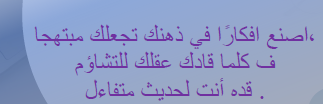 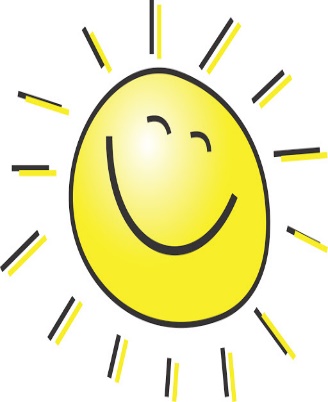 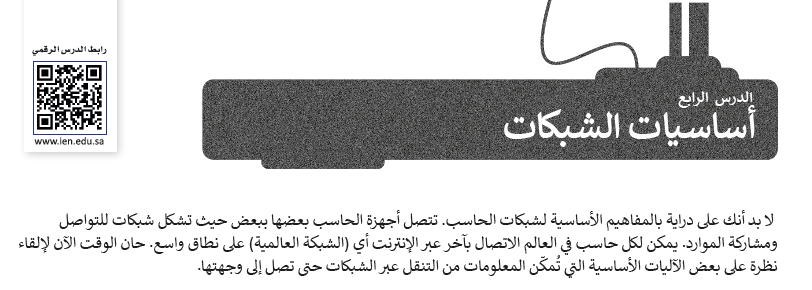 اهداف الدرس الرابع :
تحويل الحزمة
عناوين الشبكة
البروتوكولات
نموذج الاتصال المفتوح(OSI)
نموذج TCP/IP
الإنترنت والشبكة العنكبوتية العالمية
جدار الحماية
اهداف الدرس الرابع :
تحويل الحزمة
عناوين الشبكة
البروتوكولات
نموذج الاتصال المفتوح(OSI)
نموذج TCP/IP
الإنترنت والشبكة العنكبوتية العالمية
جدار الحماية
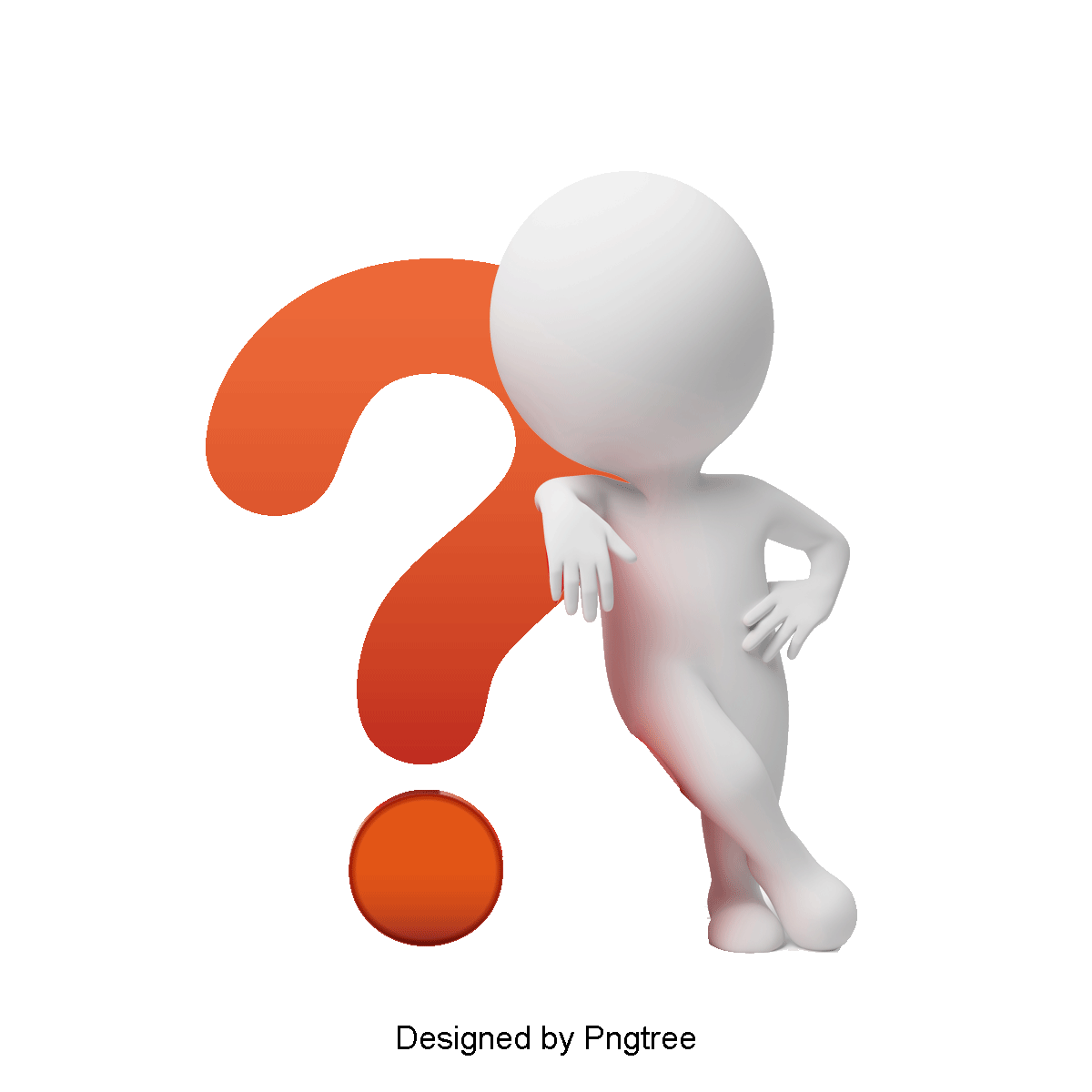 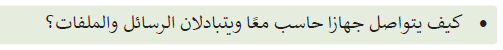 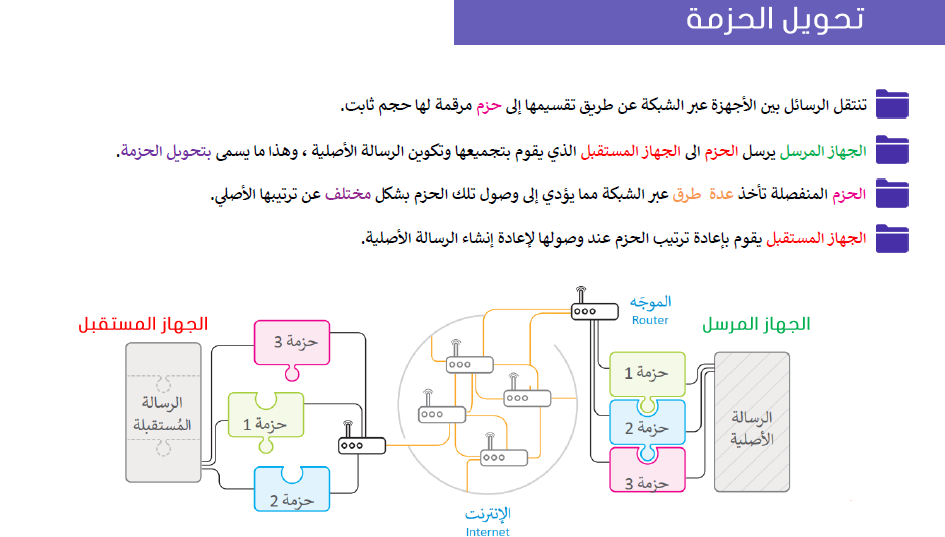 ما هو الموجه
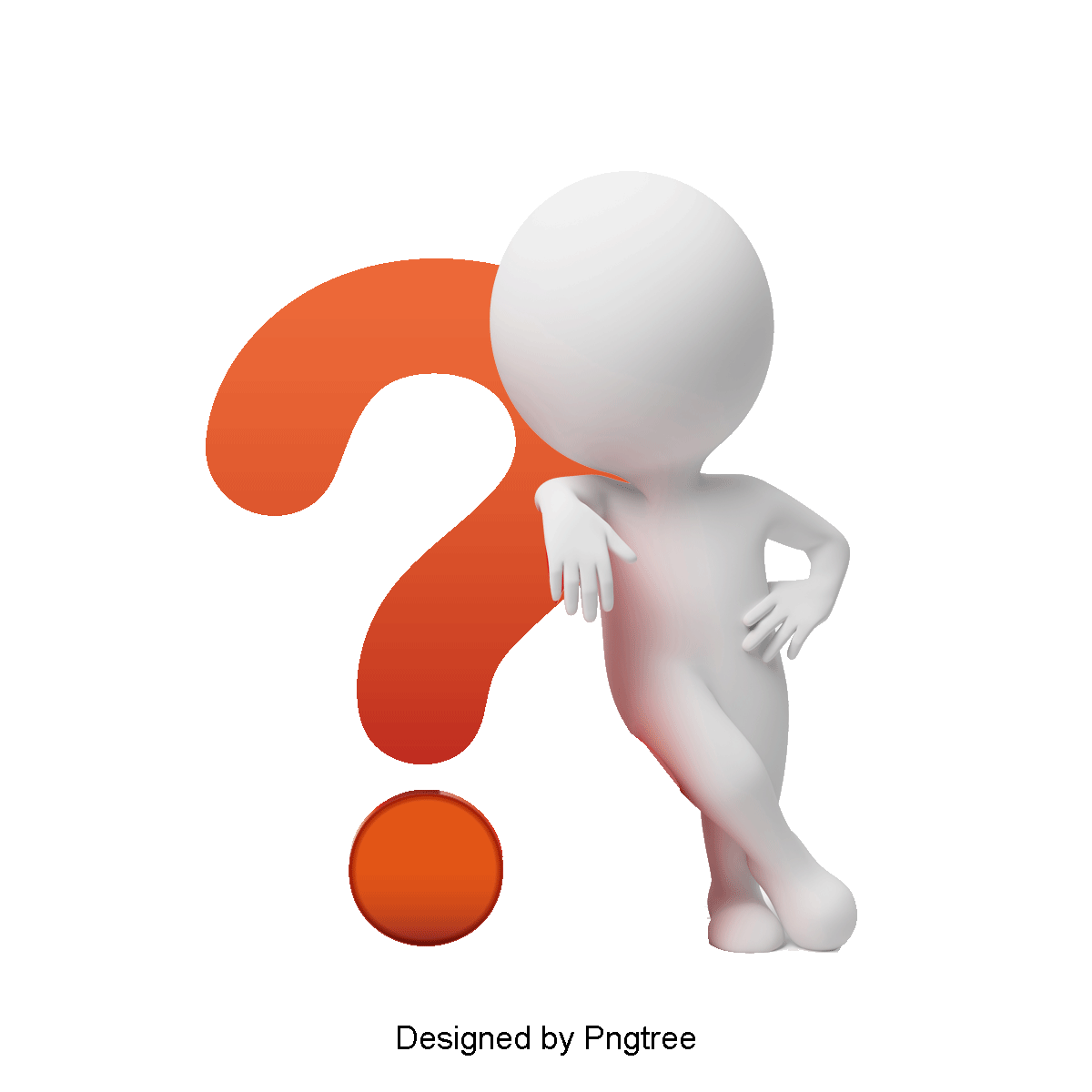 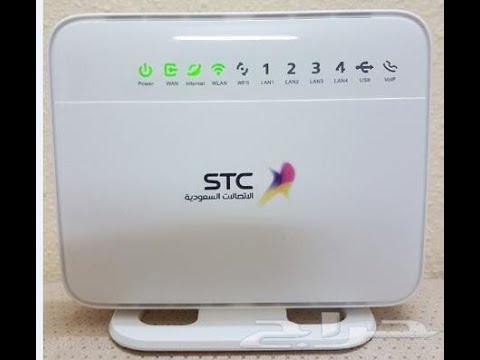 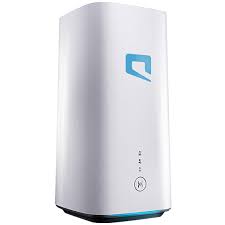 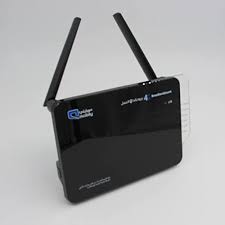 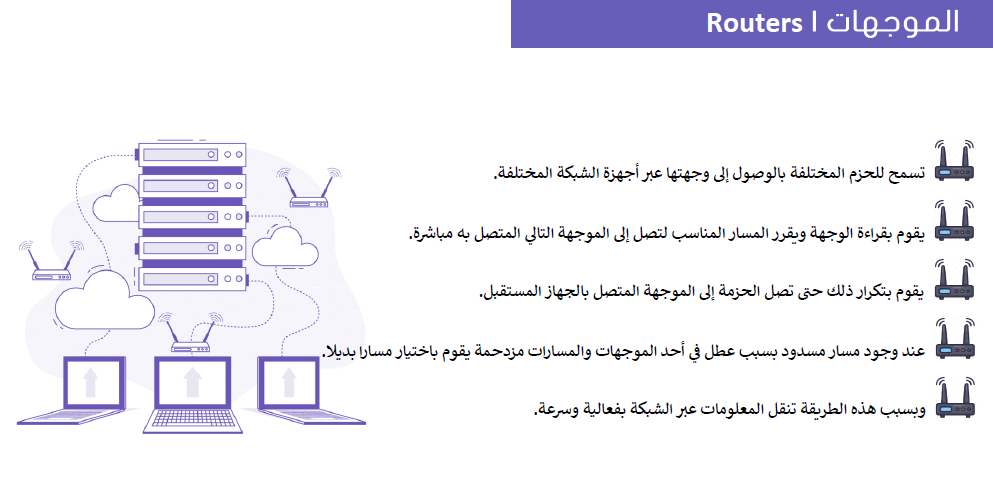 تقويم مرحلي
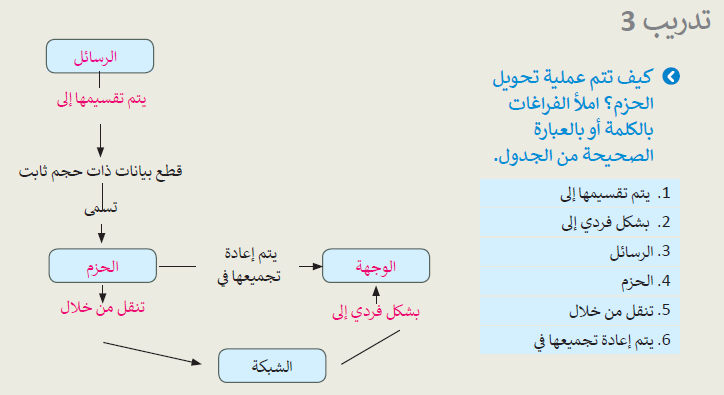 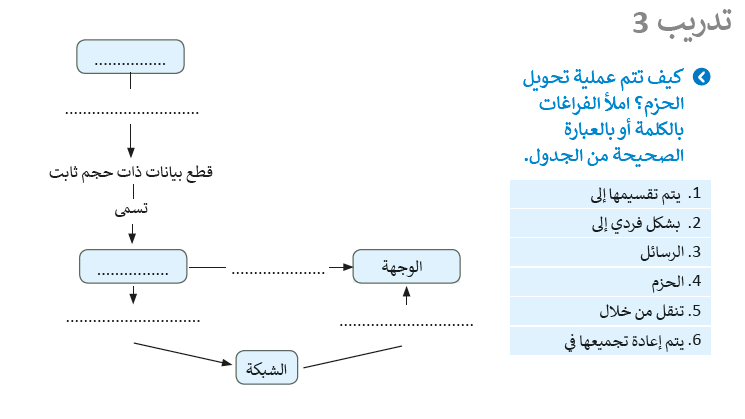 اهداف الدرس الرابع :
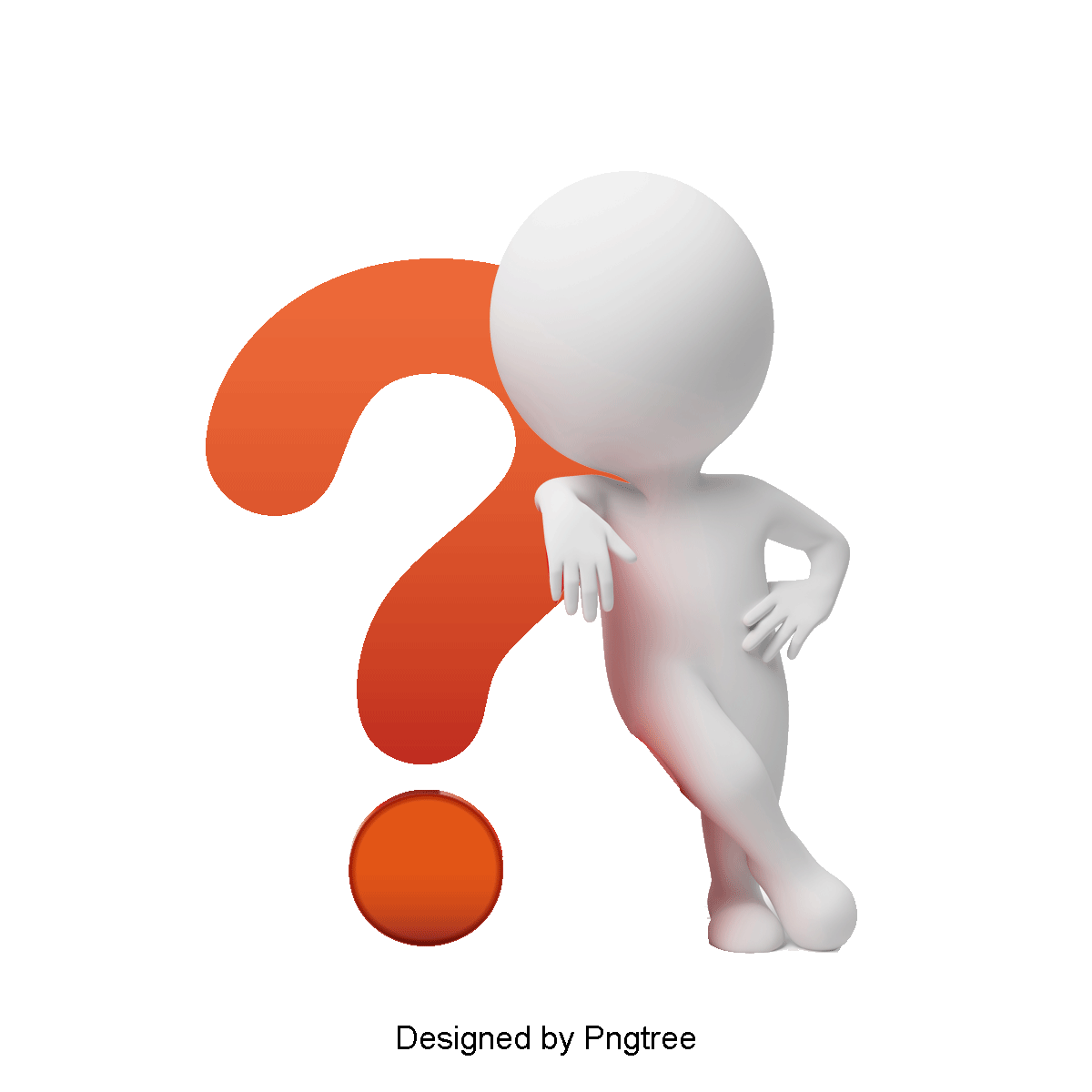 تحويل الحزمة
عناوين الشبكة
البروتوكولات
نموذج الاتصال المفتوح(OSI)
نموذج TCP/IP
الإنترنت والشبكة العنكبوتية العالمية
جدار الحماية
ما لفائدة من معرفة عناوين الشبكة ؟
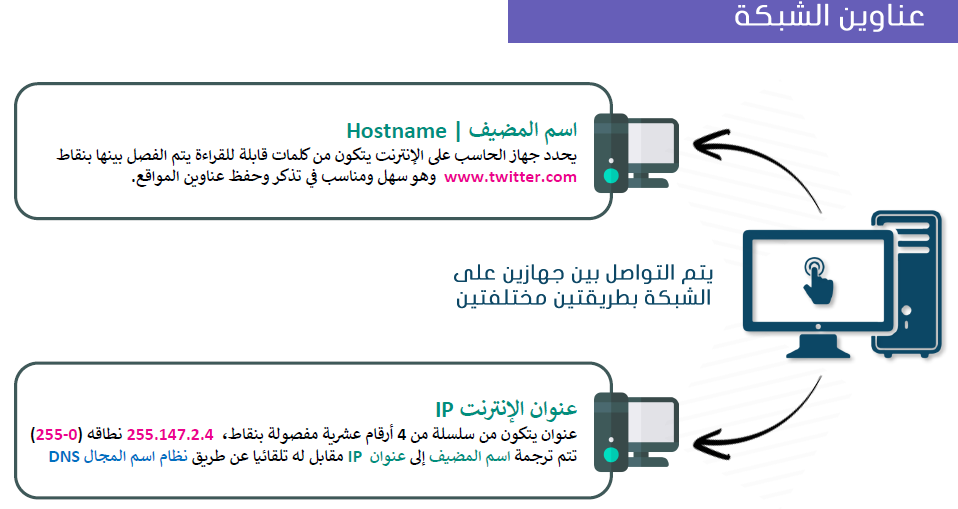 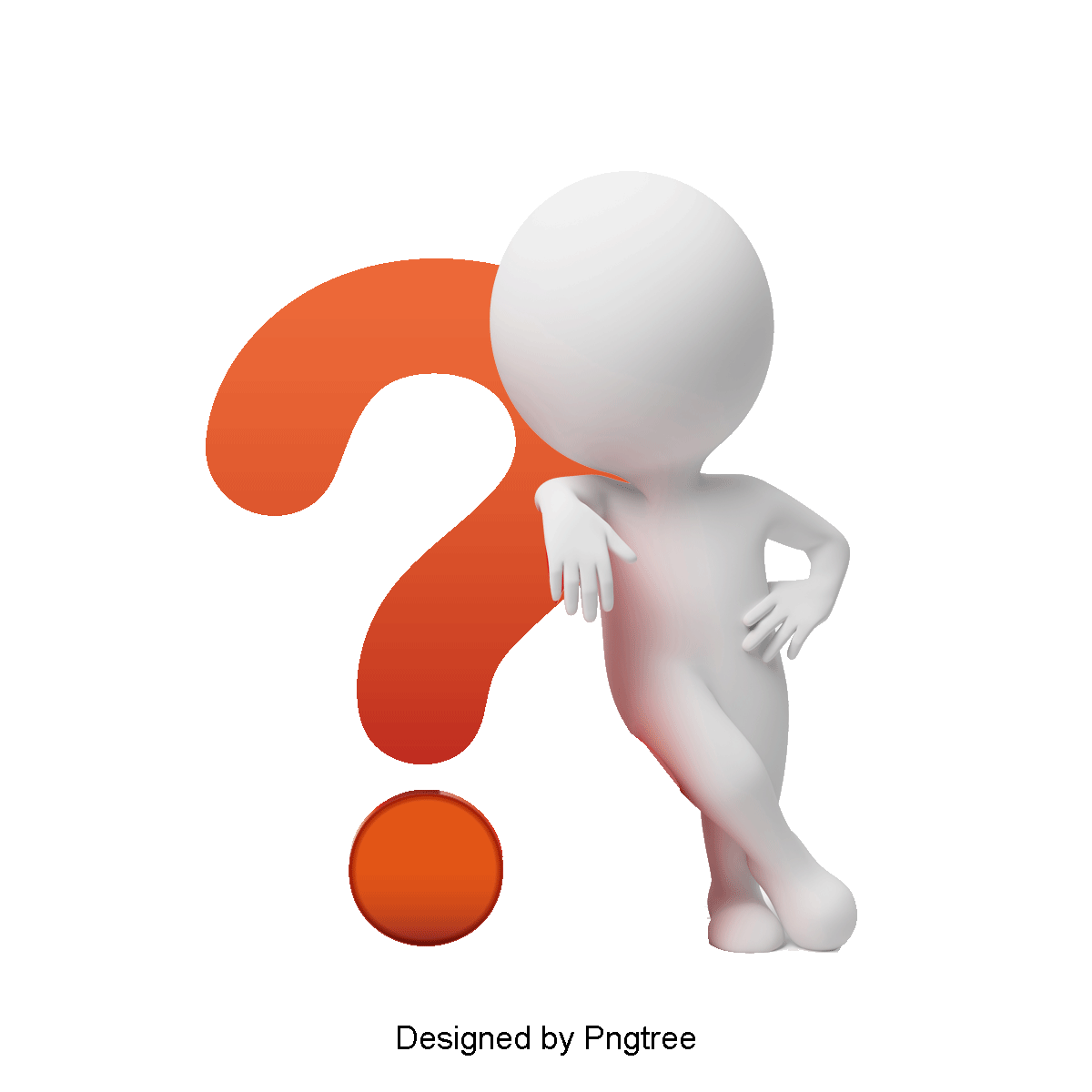 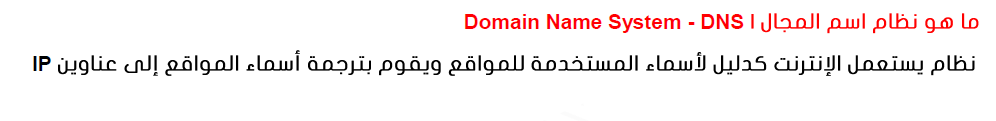 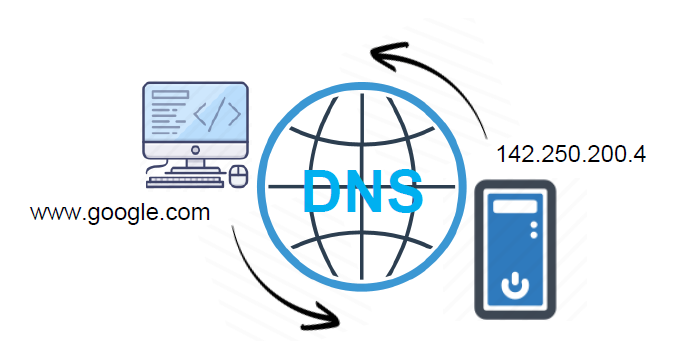 أهداف الدرس الرابع :
تحويل الحزمة
عناوين الشبكة
البروتوكولات
نموذج (برتوكول) الاتصال المفتوح(OSI)
نموذج (بروتوكول) TCP/IP
الإنترنت والشبكة العنكبوتية العالمية
جدار الحماية
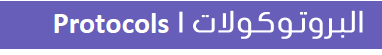 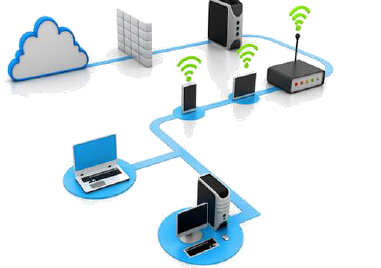 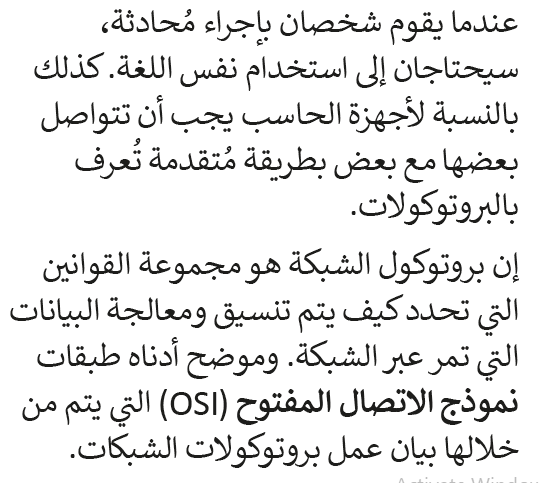 ما وظيفة هذا النموذج؟
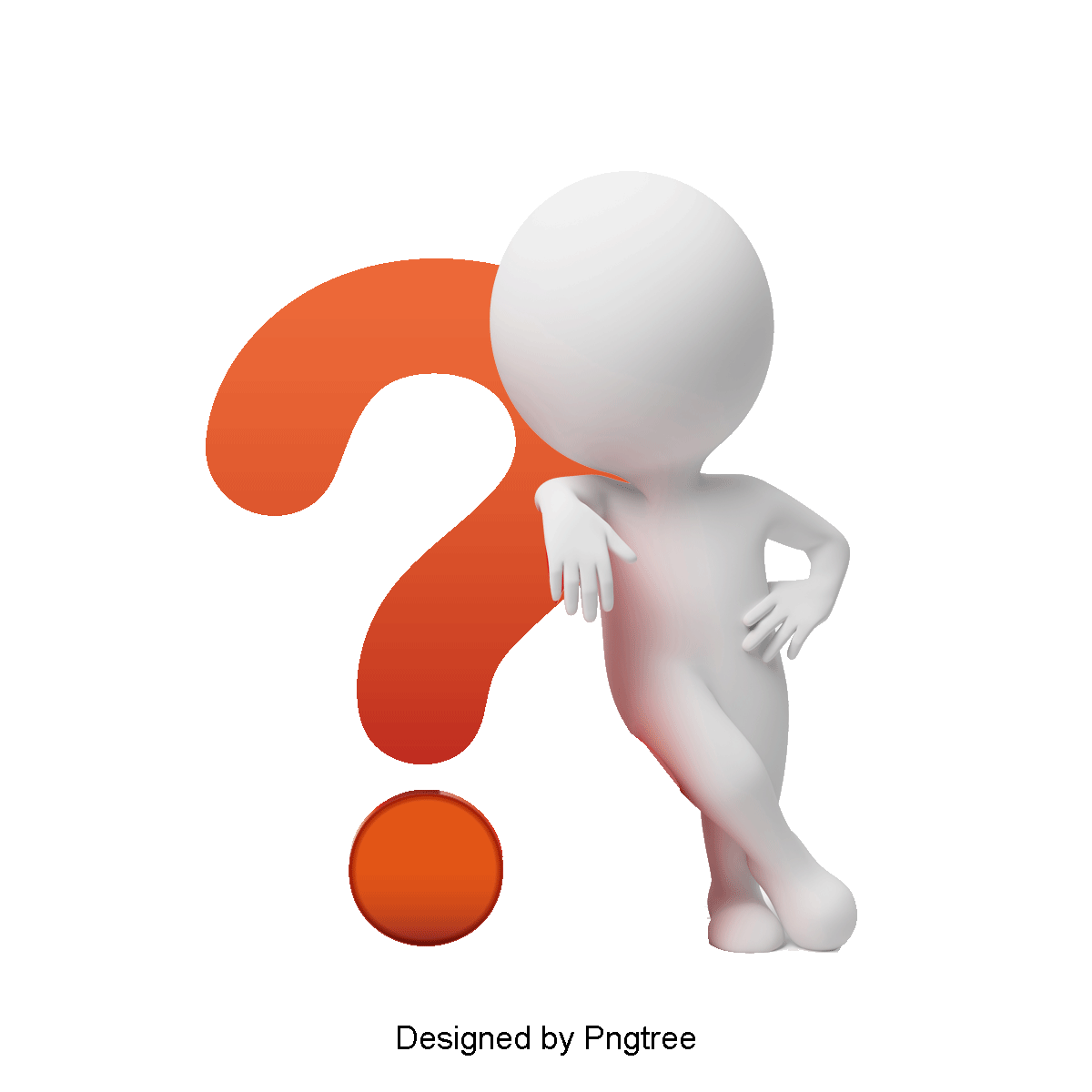 أهداف الدرس الرابع :
تحويل الحزمة
عناوين الشبكة
البروتوكولات
نموذج (بروتوكول) الاتصال المفتوح(OSI)
نموذج (بروتوكول) TCP/IP
الإنترنت والشبكة العنكبوتية العالمية
جدار الحماية
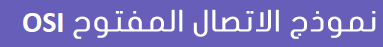 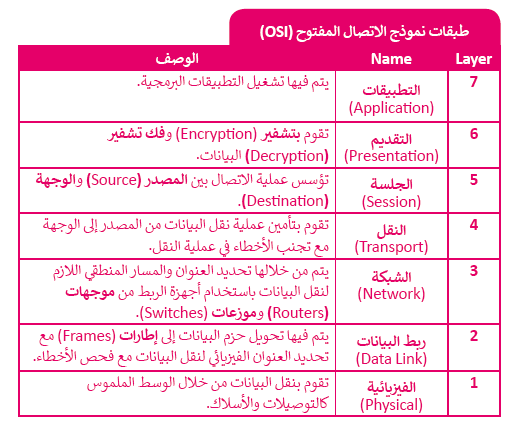 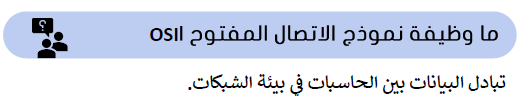 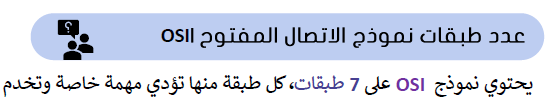 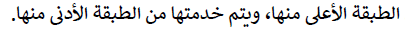 ما هو هذا النموذج ؟
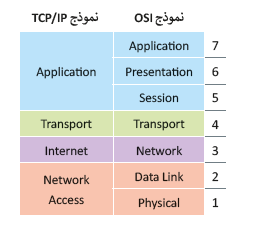 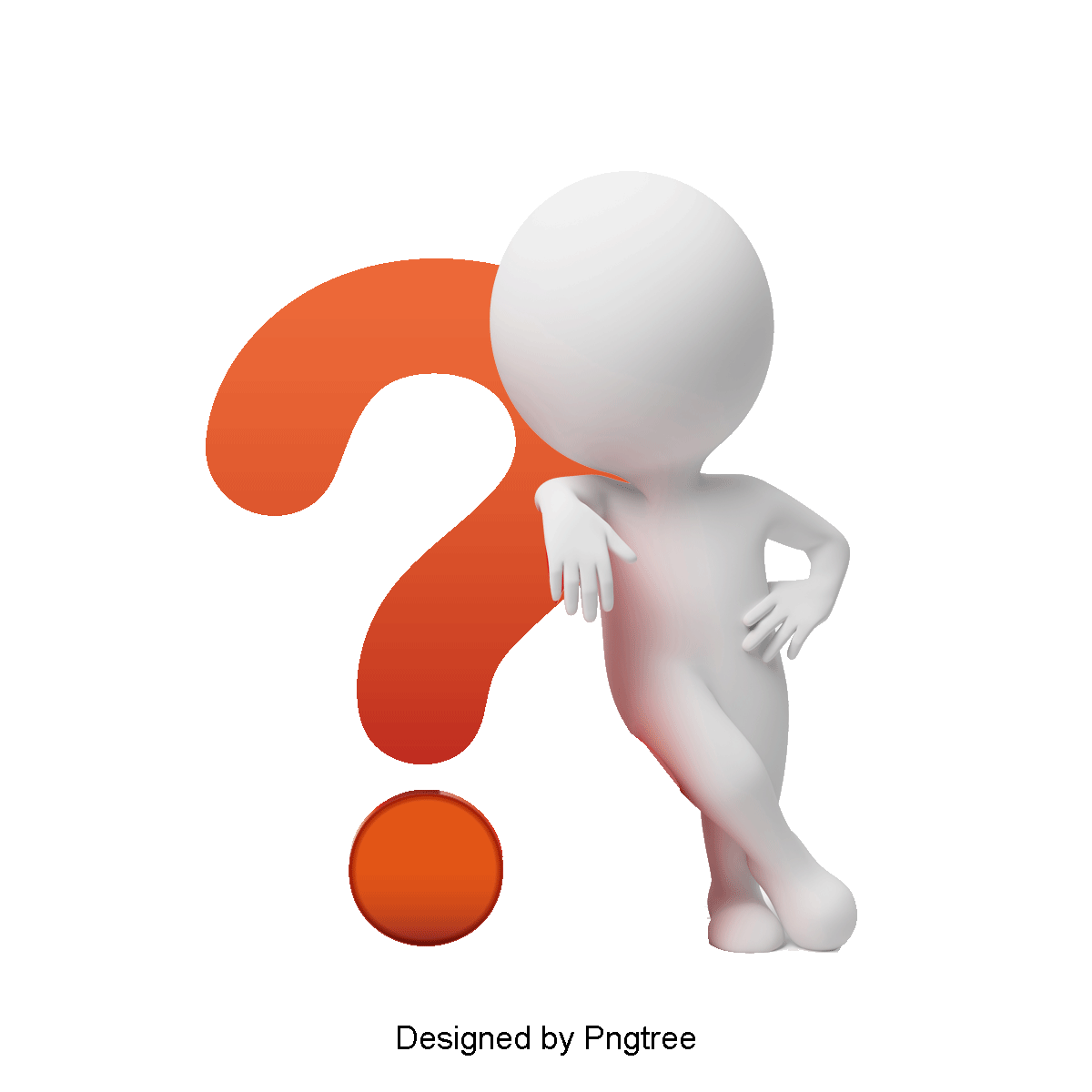 أهداف الدرس الرابع :
تحويل الحزمة
عناوين الشبكة
البروتوكولات
نموذج (بروتوكول) الاتصال المفتوح(OSI)
نموذج (بروتوكول) TCP/IP
الإنترنت والشبكة العنكبوتية العالمية
جدار الحماية
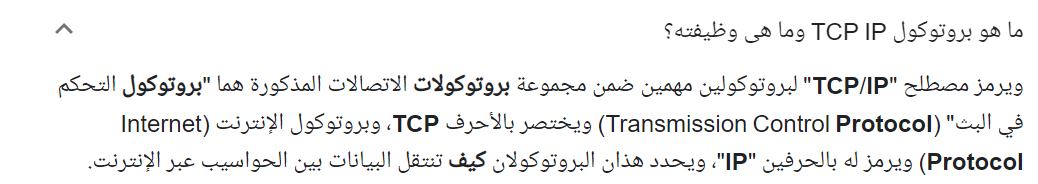 أهداف الدرس الرابع :
تحويل الحزمة
عناوين الشبكة
البروتوكولات
نموذج الاتصال المفتوح(OSI)
نموذج TCP/IP
الإنترنت والشبكة العنكبوتية العالمية
جدار الحماية
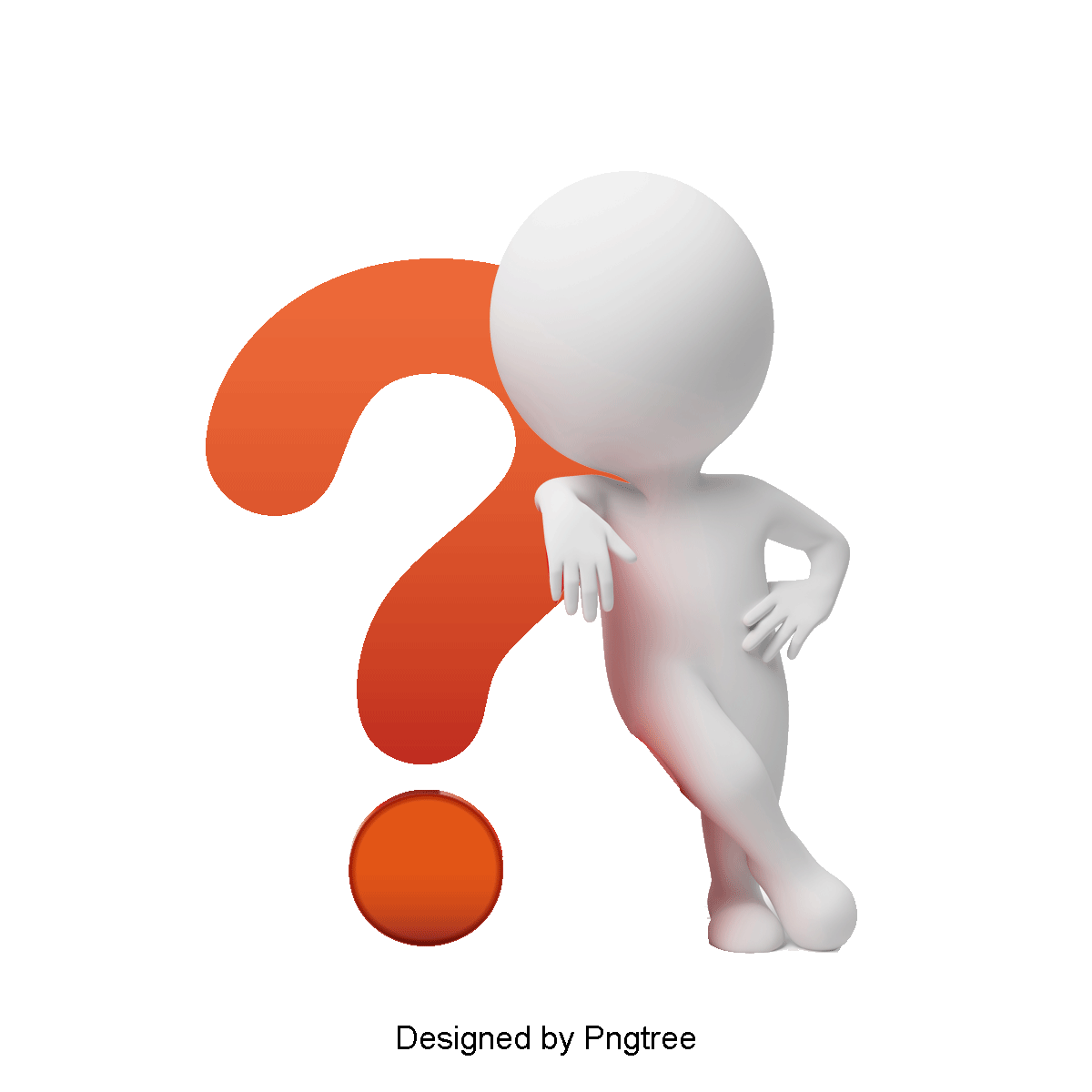 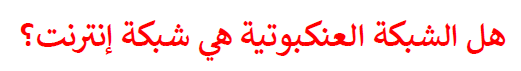 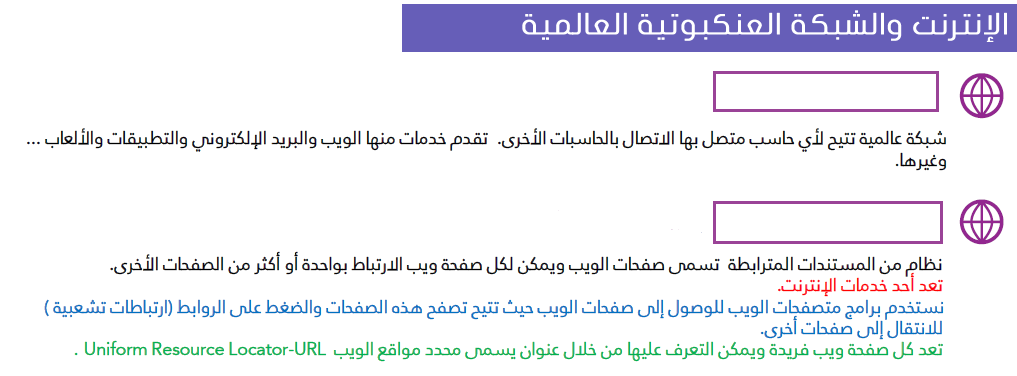 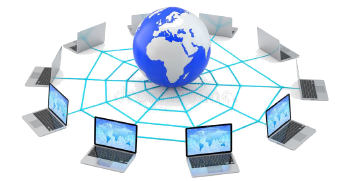 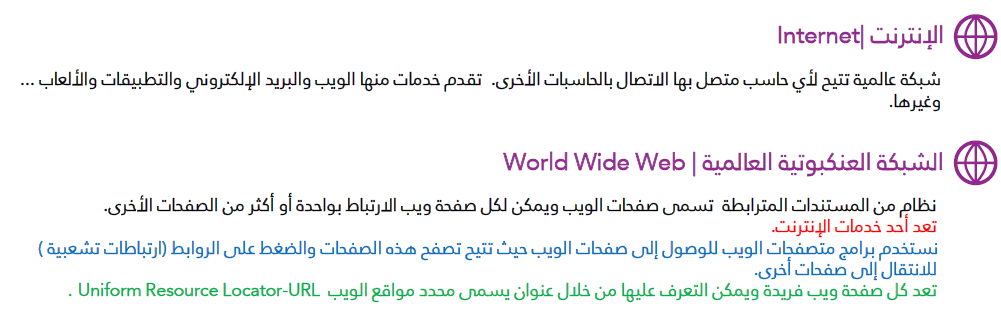 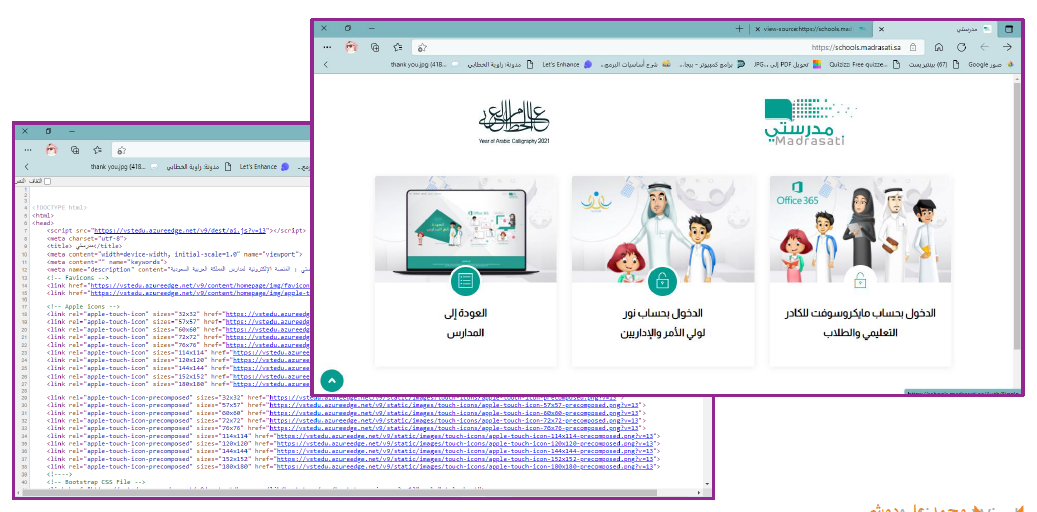 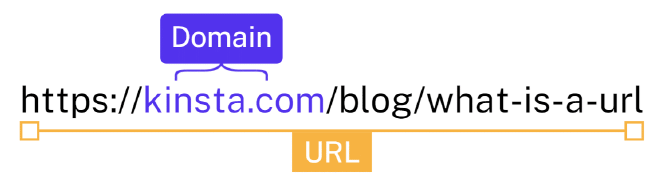 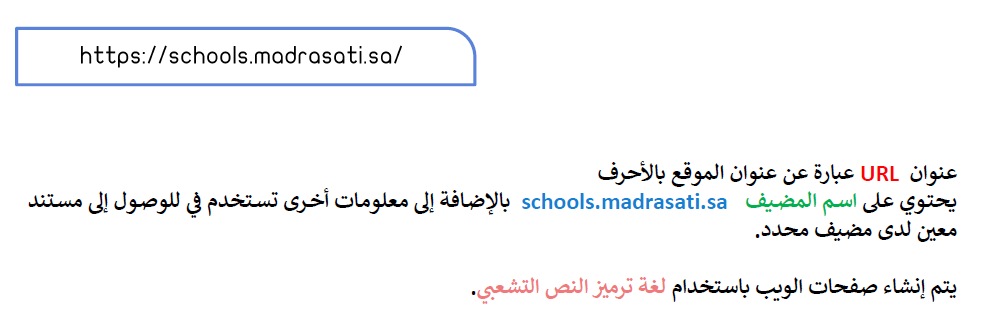 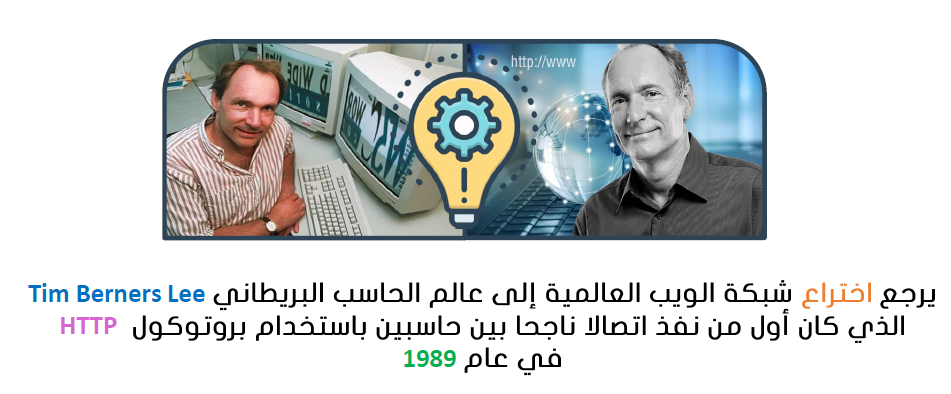 اهداف الدرس الرابع :
تحويل الحزمة
عناوين الشبكة
البروتوكولات
نموذج الاتصال المفتوح(OSI)
نموذج TCP/IP
الإنترنت والشبكة العنكبوتية العالمية
جدار الحماية
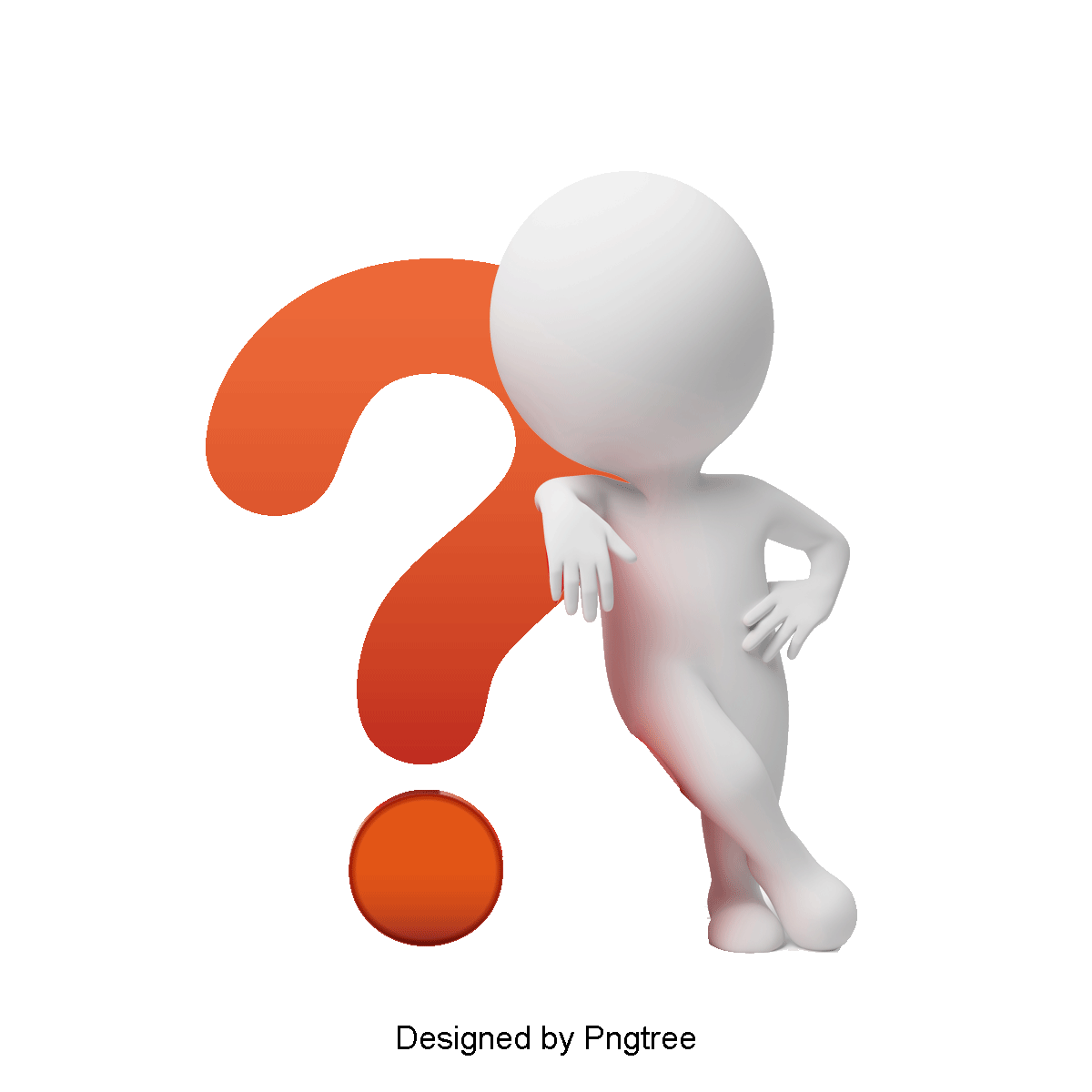 ما فائدة جدار الحماية ؟
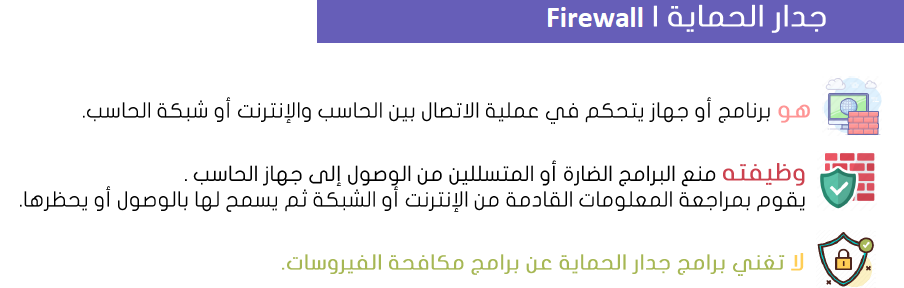 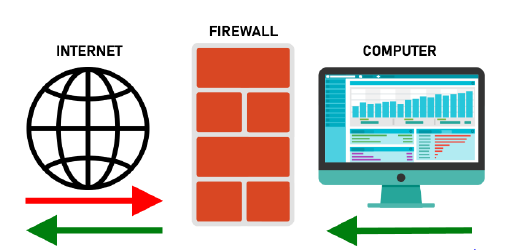 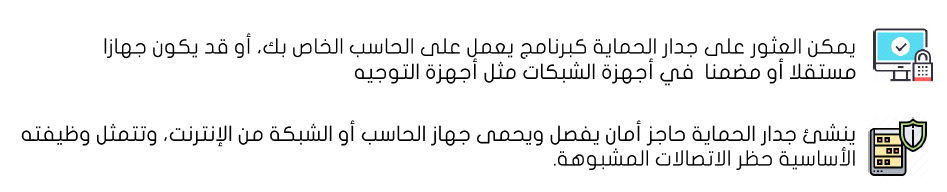 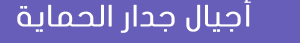 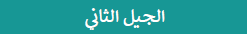 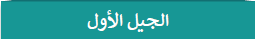 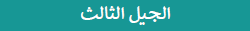 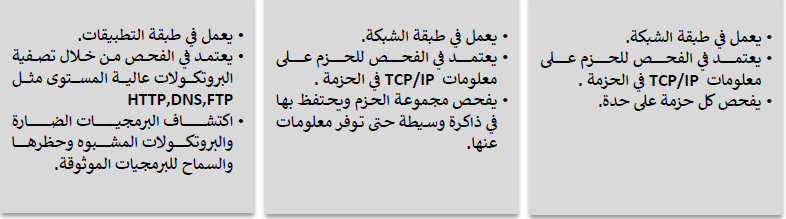 ص 48
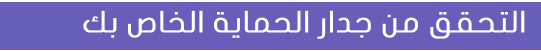 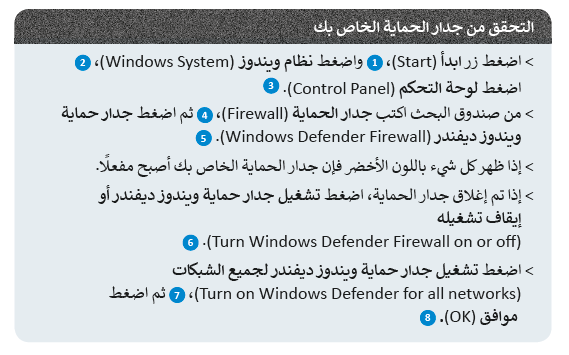